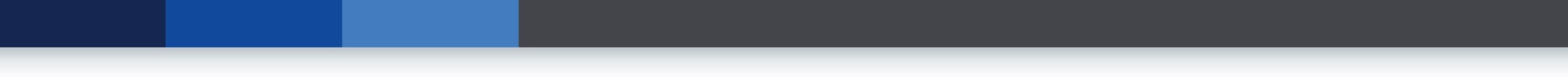 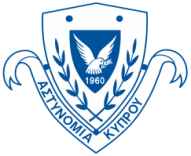 ΑΣΤΥΝΟΜΙΑ ΚΥΠΡΟΥ/Τμήμα Καταπολέμησης Εγκλήματος/Γραφείο Καταπολέμησης Εμπορίας Προσώπων/Αρχηγείο Αστυνομίας
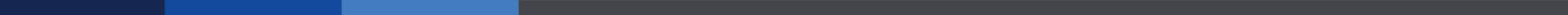 ΔΙΑΣΤΑΣΗ ΚΑΙ ΜΟΡΦΕΣ ΤΗΣ ΕΜΠΟΡΙΑΣ
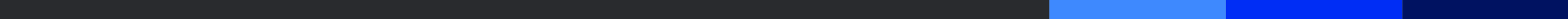 www.police.gov.cy / www.cypruspolicenews.com / www.facebook.com/cypolice / www. twitter.com/Cyprus Police
Εμπορία Προσώπων(Νόμος 60(Ι)/2014)
Στρατολόγηση, πρόσληψη, μεταφορά, διακίνηση, υπόθαλψη ή παραλαβή ή στέγαση ή υποδοχή προσώπων, συμπεριλαμβανομένης της ανταλλαγής ή μεταβίβασης του ελέγχου ή/και της εξουσίας επί των προσώπων αυτών, 
Μέσω απειλών ή χρήση βίας ή άλλων μορφών εξαναγκασμού, απαγωγής, δόλου, εξαπάτησης, παραπλάνησης, κατάχρησης εξουσίας ή ευάλωτης θέσης ή προσφοράς  ή παροχής ή λήψης πληρωμών ή ωφελημάτων ή απολαβών για εξασφάλιση της συγκατάθεσης προσώπου κατέχοντος εξουσίας επί ενός άλλου, 
Με σκοπό την εκμετάλλευση
2
Τα τρία συστατικά του αδικήματος
ΜΕΣΑ
Απειλή
Χρήση Βίας
Εξαναγκασμός
 Απαγωγή
Δόλος ή απάτη
Κατάχρηση εξουσίας ή εκμετάλλευση 
 Παροχή ή λήψη πληρωμών ή ωφελημάτων ………
ΔΡΑΣΗ

Στρατολόγηση
Μεταφορά 
Μεταβίβαση
Υπόθαλψη
 Παραλαβή
 Ανταλλαγή ή Μεταβίβαση του ελέγχου επί του προσώπου
ΣΚΟΠΟΣ
Εκμετάλλευση
Σεξουαλική
Εργασία
Όργανα
Επαιτεία
Οποιαδήποτε άλλη μορφή
3
Εκμετάλλευση
Εκπόρνευσης ή άλλες μορφές σεξουαλικής εκμετάλλευσης περιλαμβανομένης της πορνογραφίας, 
Εκμετάλλευση της εργασίας ή των υπηρεσιών άλλων συμπεριλαμβανομένης της καταναγκαστικής εργασίας ή υπηρεσιών, 
Επαιτεία, καταναγκαστική πλανοδιοπώληση, 
Δουλεία (οικιακή) ή άλλες πρακτικές παρεμφερείς προς τη δουλεία, 
Εγκληματικές δραστηριότητες ,
Εκμετάλλευση προσώπου για πραγματοποίηση υιοθεσίας 
Εκμετάλλευση προσώπου για αφαίρεση, αγοραπωλησία & διακίνηση ανθρωπίνων οργάνων ή άλλων βιολογικών ουσιών, ιστών ή εμβρύων.
4
Εμπορία Προσώπων στην Κύπρο
Σεξουαλική εκμετάλλευση (γυναίκες – ενήλικες & ανήλικες)
Μπυραρίες, 
Πορνεία στο δρόμο, 
Διαμερίσματα, 
Ξενοδοχεία
Εκμετάλλευση στην εργασία (άνδρες & γυναίκες - ενήλικοι)
Αγροτικό τομέα
Οικιακή εργασία
Εικονικοί γάμοι (γυναίκες – ενήλικοι)
Ευρωπαίες με άντρες από τρίτες χώρες
Υιοθεσίες (γυναίκες – ενήλικοι)
Κυκλώματα από Ευρωπαϊκές χώρες
Επαιτεία/πλανοδιοπώληση (άνδρες & γυναίκες – ενήλικοι & ανήλικοι)
Υπήκοοι από Βουλγαρία & Ρουμανία
Τσιγγάνοι 
Πρόσωπα με φυσικές ανικανότητες
Αύξηση κατά την περίοδο των εορτών
5
Χαρακτηριστικά Θυμάτων Εμπορίας Προσώπων
Δεν υπάρχει συγκεκριμένο ή γενικό προφίλ
Εξαρτάται από τη ζήτηση  για εργατικό δυναμικό
γεωργία/οικοδομική βιομηχανία/βιομηχανία του σεξ/οικιακή εργασία/ανθρώπινα όργανα/εικονικοί γάμοι/επαιτεία (στρατολογούνται παιδιά, ηλικιωμένοι & άτομα με φυσικές ανικανότητες)
6
ΕΚΜΕΤΑΛΛΕΥΣΗ ΣΤΗΝ ΕΡΓΑΣΙΑ
Είναι δύσκολο να  διαχωριστεί η εργασιακή εκμετάλλευση από την εργασιακή διαφορά γιατί δεν ορίζεται μόνο από τη φύση της εργασίας που επιτελείται αλλά και από τη φύση των σχέσεων μεταξύ του προσώπου που κάνει τη δουλειά με το πρόσωπο που διατάζει  για να γίνει η δουλειά
Η εκμετάλλευση στην εργασία δεν είναι μόνο στην αναγνωρισμένη οικονομία αλλά επίσης και σε παράνομους τομείς – δύσκολος ο διαχωρισμός
7
Δυσκολίες συνεργασίας του θύματος
Περιλαμβάνουν
Προσωπικά χαρακτηριστικά
΄Ελλειψη γνώσης
΄Ελλειψη εμπιστοσύνης
Χρονικά περιθώρια
Φόβος για αντίποινα – για τους ίδιους και οικογένεια
Ντροπή και στιγματισμός
Φόβος για τους διακινητές
8
Πρακτορεία εξασφάλισης εργασίας
Σε υποθέσεις εκμετάλλευσης στην εργασία συνήθως τα θύματα στρατολογούνται κυρίως από ομοεθνείς τους, μέσω διαφημίσεων στον τύπο, μέσω διαδικτύου και μέσα κοινωνικής δικτύωσης
 Στα θύματα υπόσχεται εργασία, και τους δίνονται συμβόλαια που πιθανόν να μην έχουν καμιά ισχύ
Τα πρακτορεία αυτά υπόσχονται εργασίες που γνωρίζουν ότι πιθανόν δεν υπάρχουν, ζητούν προκαταβολές για θεωρήσεις και διαδικασία 
Οπότε αυτόματα τα θύματα και οι οικογένειες τους  δημιουργούν χρέη πριν να έχουν ουσιαστικά εργασία
9
Πρακτορεία εξασφάλισης εργασίας
Τα πρακτορεία αυτά εμπλέκονται στην αλυσίδα της εμπορίας προσώπων αφού παραπέμπουν ανθρώπους στην εργασία ενώ οι διαδικασίες που ακολουθούνται δεν είναι σύμφωνα με τη νομοθεσία και αυτόματα το άτομο καθίσταται ευάλωτο
Συνεργασία με ομοεθνείς των θυμάτων, οι οποίοι δρουν ως σύνδεσμοι μεταξύ των γραφείων και των εργατών
Τα πρακτορεία πιθανόν να θεωρούν ότι η εμπλοκή και δράση τους δεν σχετίζεται άμεσα με την εκμετάλλευση των ατόμων αυτών
10
Εμπορία προσώπων με σκοπό την εκμετάλλευση στην εργασία
Καθορίζεται στη νομοθεσία αλλά οι εμπλεκόμενοι φροντίζουν να προφυλάσσουν την ταυτότητα τους 
Υπάρχουν κάποιες δυσκολίες σχετικά με 
Αναγνώριση θυμάτων
Καθορισμός της κατάστασης της εκμετάλλευσης
Βοηθητικές οι ενδείξεις
Κατοχή εγγράφων
Γνώση όρων συμβολαίου
11
Δυσκολία γιατί….
Οι εργάτες θύματα δεν αναγνωρίζουν τους εαυτούς τους ως θύματα
Προτιμούν να δουλεύουν σε φτωχές συνθήκες
Δεν υπάρχει ορισμός για το βαθμό της εκμετάλλευσης που καθορίζει το έγκλημα
Οι ενδείξεις είναι περιορισμένες
Πολλές εμπλεκόμενες υπηρεσίες και μη ικανοποιητική ανταλλαγή πληροφοριών
12
Εκμετάλλευση στην οικιακή εργασία
Κύρια χαρακτηριστικά 
Υποταγή
Υποχρέωση παροχής εργασίας και σε άλλα σπίτια 
Χαμηλός ή καθόλου μισθός
Δεν υπάρχει μέρα ανάπαυσης
Φυσική και ψυχολογική βία
Αδύνατη η προσωπική ζωή
Συνήθως διαμονή με τους εργοδότες – στο έλεος τους
13
Πως  οι  διακινητές ελέγχουν τα θύματα
Απομόνωση 
Ψυχολογική βία
Παρακράτηση εγγράφων 
Πλασματικό χρέος 
Απειλές προς το ίδιο το άτομο
Απειλές προς την οικογένεια του ατόμου αυτού 
Ξυλοδαρμοί , βιασμοί, πείνα, καψίματα 
Εξάρτηση από ουσίες – αλκοόλ και ναρκωτικά
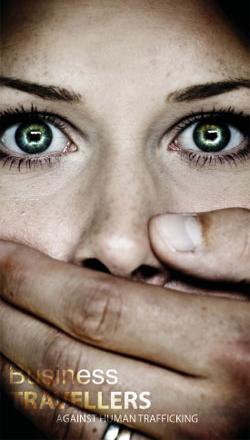 14
[Speaker Notes: Εδώ έχουν περιληφθεί όλες οι πατροπαράδοτες μορφές ελέγχου που χρησιμοποιούν οι διακινητές  για τα θύματα.]
ΩΣΤΟΣΟ….
Οικονομική εξάρτυση 
Πλύση εγκεφάλου
Κτίσιμο εμπιστοσύνης
Προστασία 
Ενδιαφέρον
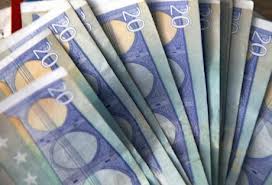 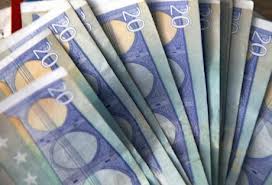 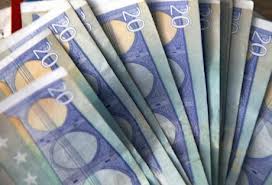 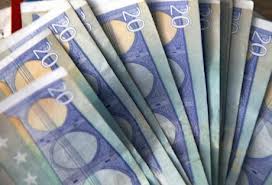 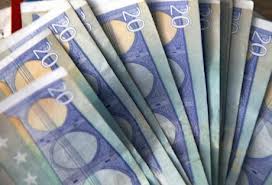 15
[Speaker Notes: Ωστόσο, σήμερα και ειδικότερα οι γυναίκες διακινητές οι οποίες αυξάνονται συνεχώς χρησιμοποιούν μεθόδους όπως τη  οικονομική εξάρτυση, την ανάπτυξη φιλικών και καμιά φορά μητρικών σχέσεων με το θύμα, κτίζουν εμπιστοσύνη και εμπεδώνουν στο θύμα μια σχέση στοργική ενδιαφέροντος και προστασίας. Κανένα από τα θύματα που συναντήσαμε στις τελευταίες υποθέσεις δεν ήθελε να καταδώσει τις διακινήτριες ακριβώς γιατί δεν πίστευαν ότι αυτές τους έχουν κάμει κάτι κακό. Πίστευαν ότι η εμπλοκή τους στην πορνεία ήταν καθαρά φταίξιμο δικό τους.]
Ρόλος Πρακτορείων Εξεύρεσης Εργασίας
Διασφάλιση πλήρης νομιμότητας διαδικασιών πριν την άφιξη των εργατών στην Κύπρο
Ενημέρωση των ατόμων για τις πραγματικές συνθήκες εργοδότησης και διαμονής
Οι εργοδότες και συνθήκες εργασίας να γνωστοποιούνται στον εργοδοτούμενο πριν την άφιξη του στην Κύπρο
Η συνεργασία με αντίστοιχα πρακτορεία ή/και ομοεθνείς των ατόμων να μην προωθεί την θυματοποίηση τους
16
Ρόλος Πρακτορείων Εξεύρεσης Εργασίας
Να διασφαλίζεται ότι τα συμβόλαια και οι όροι τους είναι κατανοητοί στους εργοδοτούμενους και θα βρίσκονται και στην κατοχή των ιδίων
Οι εργοδοτούμενοι να γνωρίζουν τα δικαιώματα τους μαζί με τις υποχρεώσεις τους 
Να ενημερώνονται οι εργοδότες για τα δικαιώματα αλλά και τις υποχρεώσεις τους προς τα άτομα που θα εργοδοτήσουν 
Η διαδικασία άφιξης, παραμονής, και εργασίας να μην θυματοποιεί τα άτομα αλλά ούτε να τα καθιστά ευάλωτα στην εκμετάλλευση
17
Κουλτούρα
Ατομικιστική
Αυτόνομη προσωπικότητα
Συλλογική
Αφρική, Ασία, Μέση Ανατολή 
Η προσωπική εξέλιξη δεν οδηγεί στην αυτόνομη προσωπικότητα ταυτότητα της οικογένειας ή της ομάδας παραμένει σε ισχύ. Η ντροπή του ατόμου είναι ντροπή για την οικογένεια ή την ομάδα.
18
ΔΙΕΘΝΕΙΣ ΥΠΟΘΕΣΕΙΣ
Άρθρο 4 της Σύμβασης για την Προστασία των Ανθρωπίνων Δικαιωμάτων 
Απαγορεύει
Δουλεία, 
Καταναγκαστική εργασία 
Servitude
H εφαρμογή της σύμβασης επιθεωρείται από το Ευρωπαϊκό Δικαστήριο Ανθρωπίνων Δικαιωμάτων
19
Αποφάσεις του Δικαστηρίου
Αποφάσεις του δικαστηρίου που έχουν επίδραση στο έργο των ανακριτών  για την προστασία των πιθανών θυμάτων και τη διερεύνηση των υποθέσεων εμπορίας.
Van der Mussele V Belgium (Το δικαστήριο αναγνώρισε τις συμβάσεις του Διεθνούς Οργανισμού Μετανάστευσης)
20
Αποφάσεις του Δικαστηρίου
Siliadin V France ( Το δικαστήριο χρησιμοποίησε τους ορισμούς της Σύμβασης για τη Δουλεία και αποφάνθηκε ότι το θύμα υποβλήθηκε σε καταναγκαστική εργασία κατά παράβαση του άρθρου 4)
Rantsev V Cyprus and Russia (To δικαστήριο χρησιμοποίησε το Πρωτόκολλο του Παλέρμο και τη Σύμβαση του Συμβουλίου της Ευρώπης για να διευρύνει  the scope του άρθρου 4.
21
ΕΥΧΑΡΙΣΤΩ ΓΙΑ ΤΗΝ ΠΡΟΣΟΧΗ ΣΑΣ
22